Wednesday - Agenda
Visit to the Acripolis
Visit to the Acropolis Museum
Lunch
Sightseeing: Aeropagitou Street, Thisio, Plaka
Ακρόπολη  / Acropolis
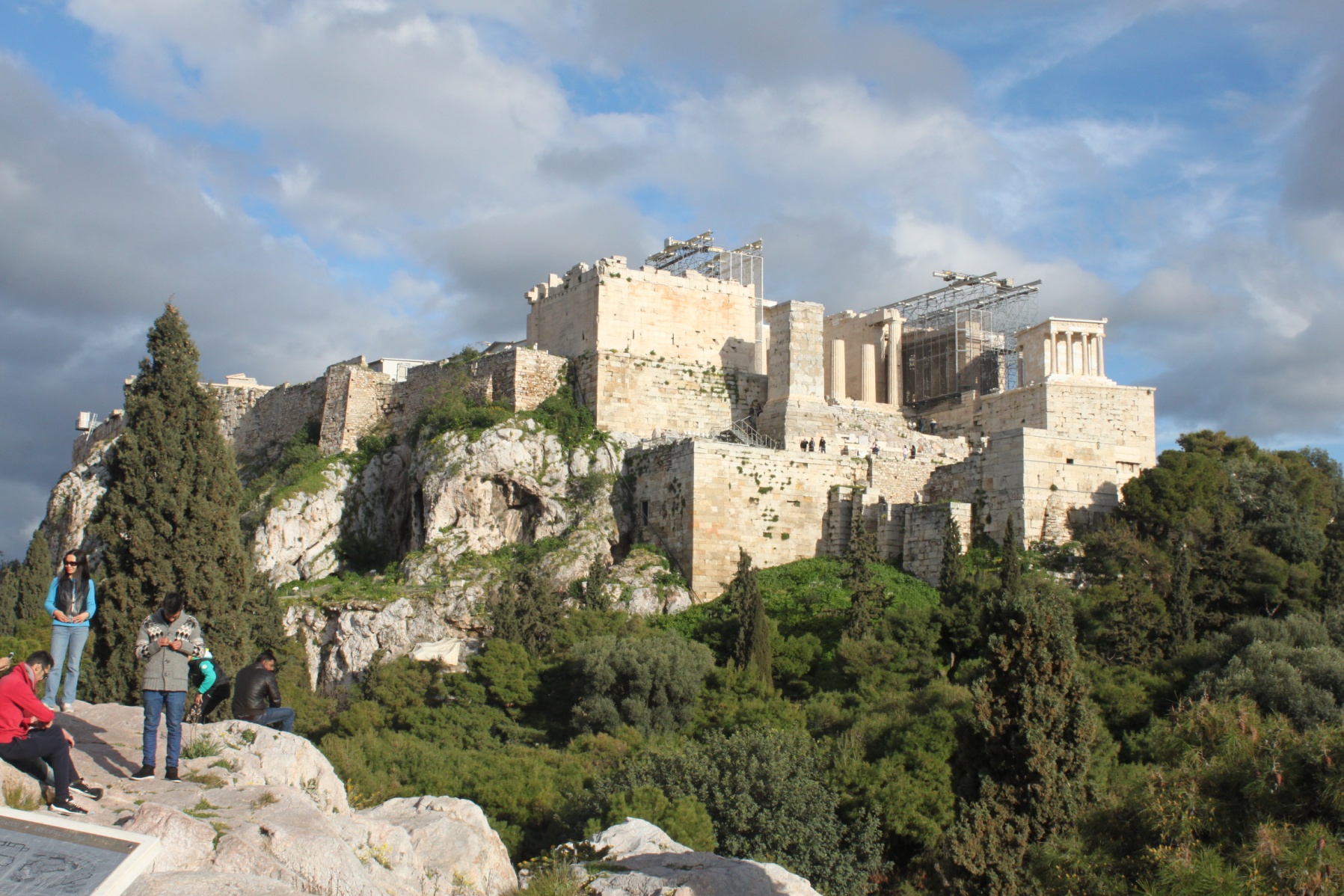 Acropolis
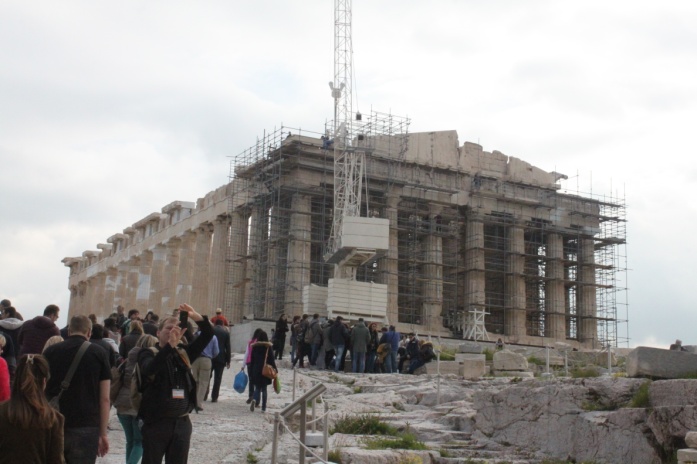 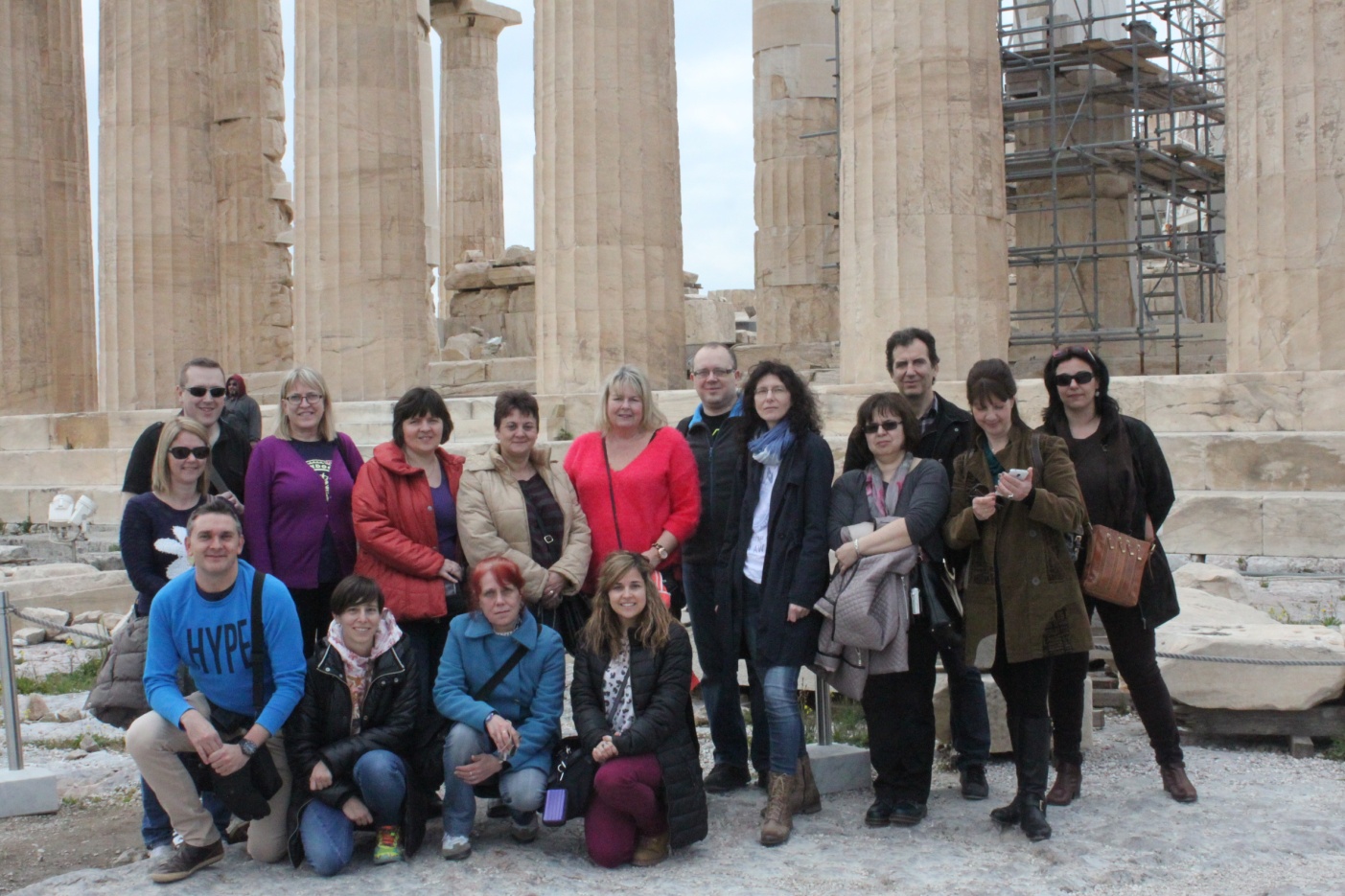 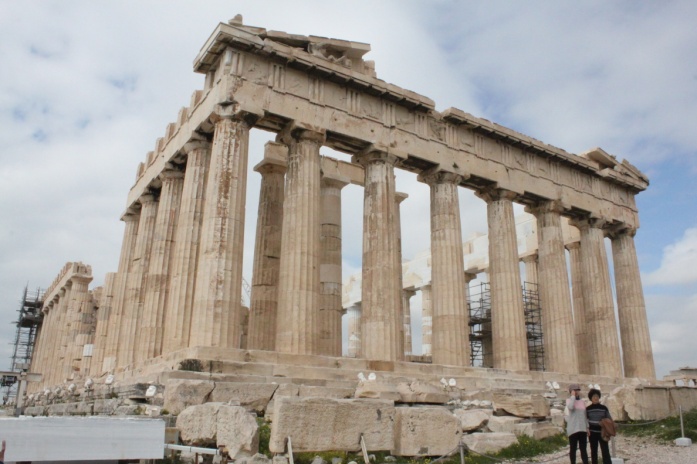 Views from Acropolis:The remains of the Temple of Zeus, The Arch of Hadrian, Panathinaiko Stadium, The Odeon of Herodes, The Temple of Dionysos, The Acropolis Museum
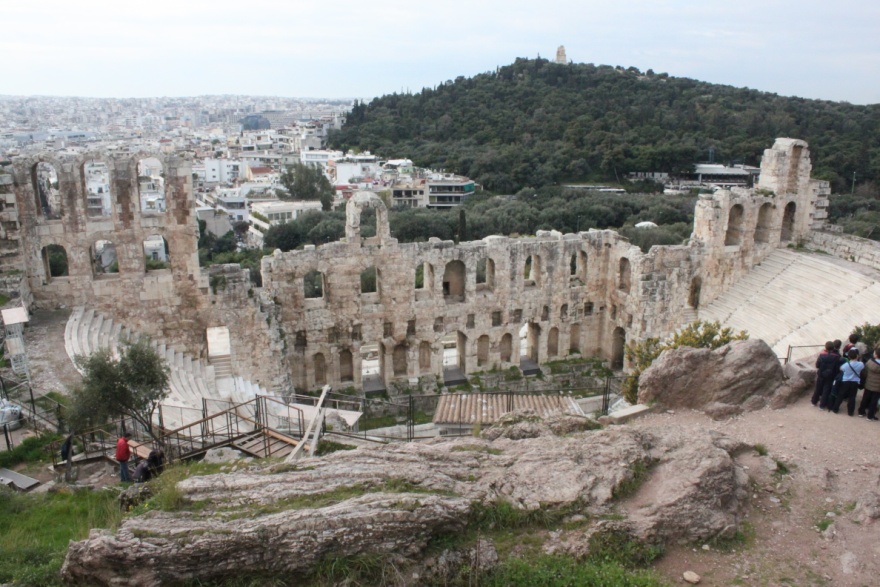 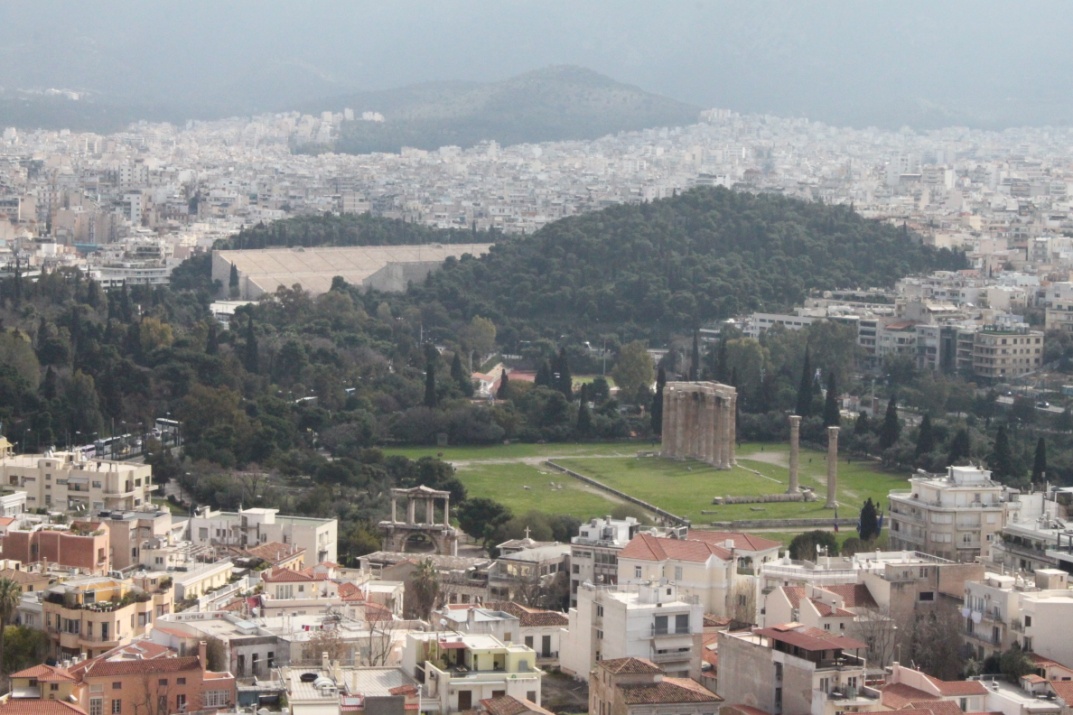 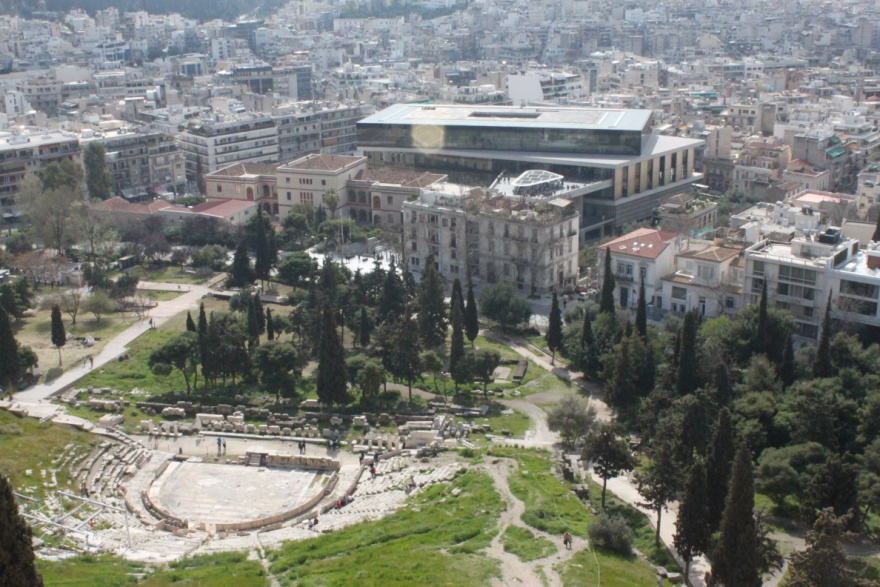 Visiting the Acropolis Museum
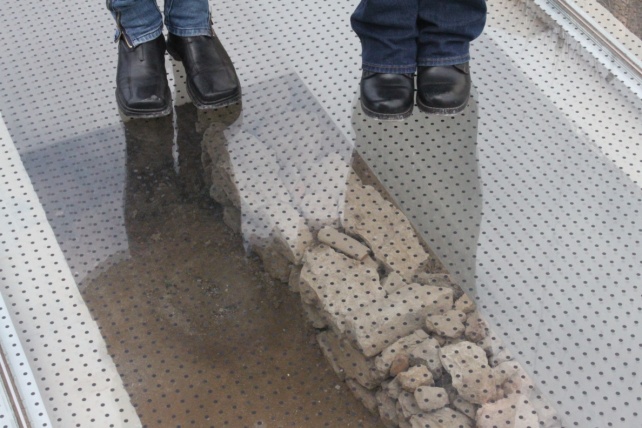 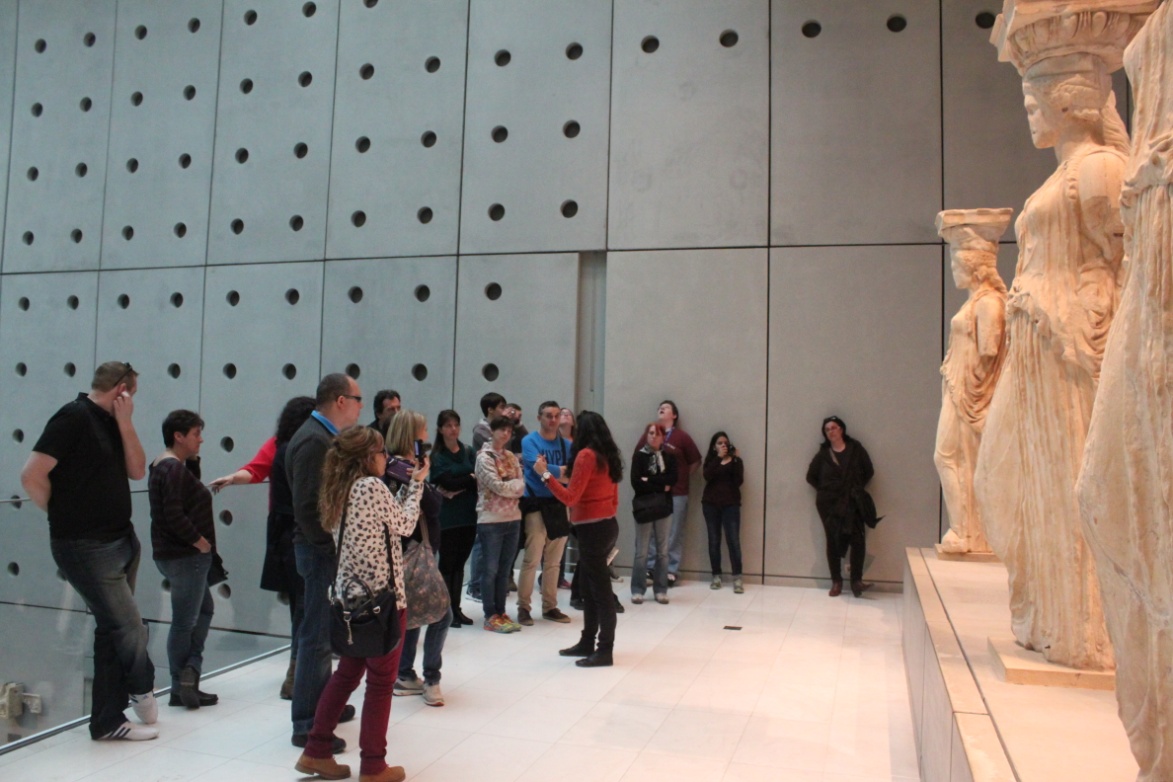 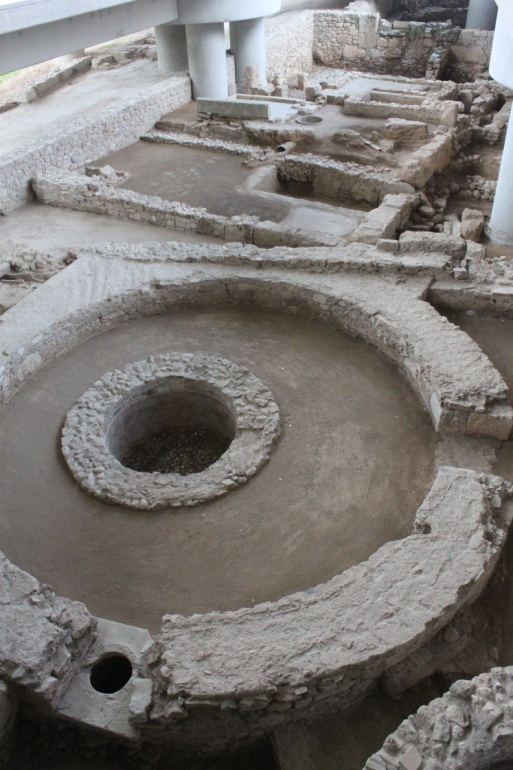 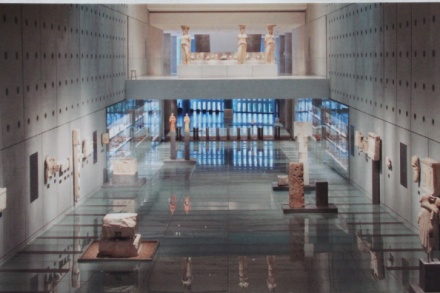 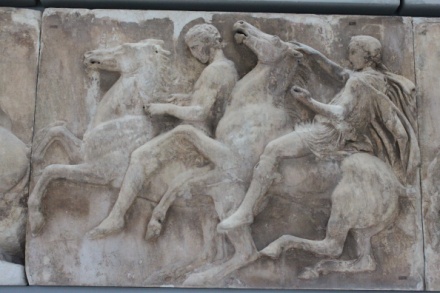 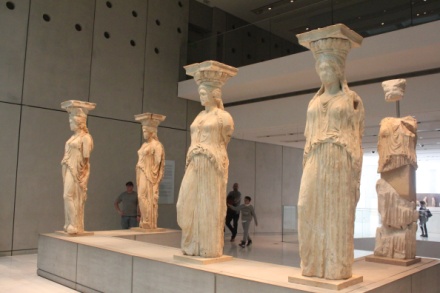 Walking in the streets
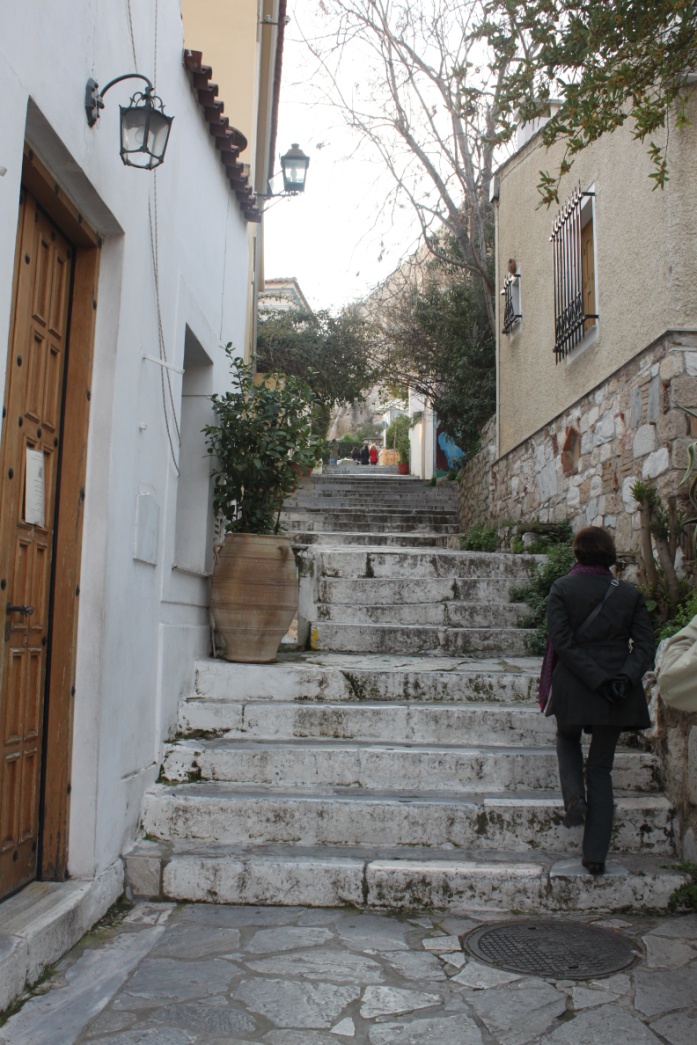 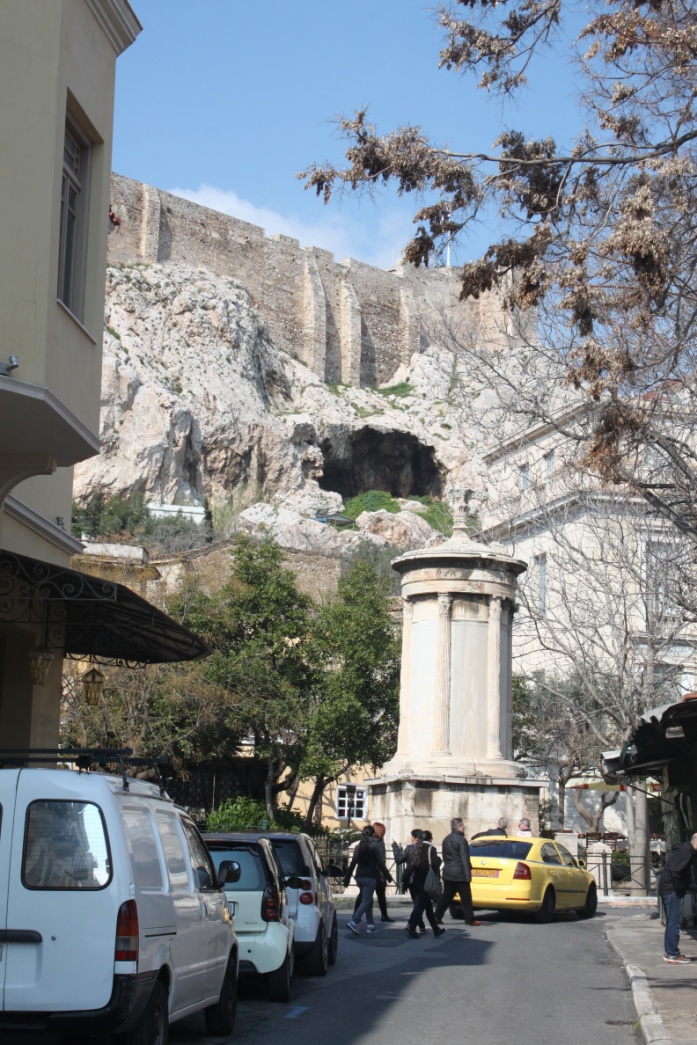 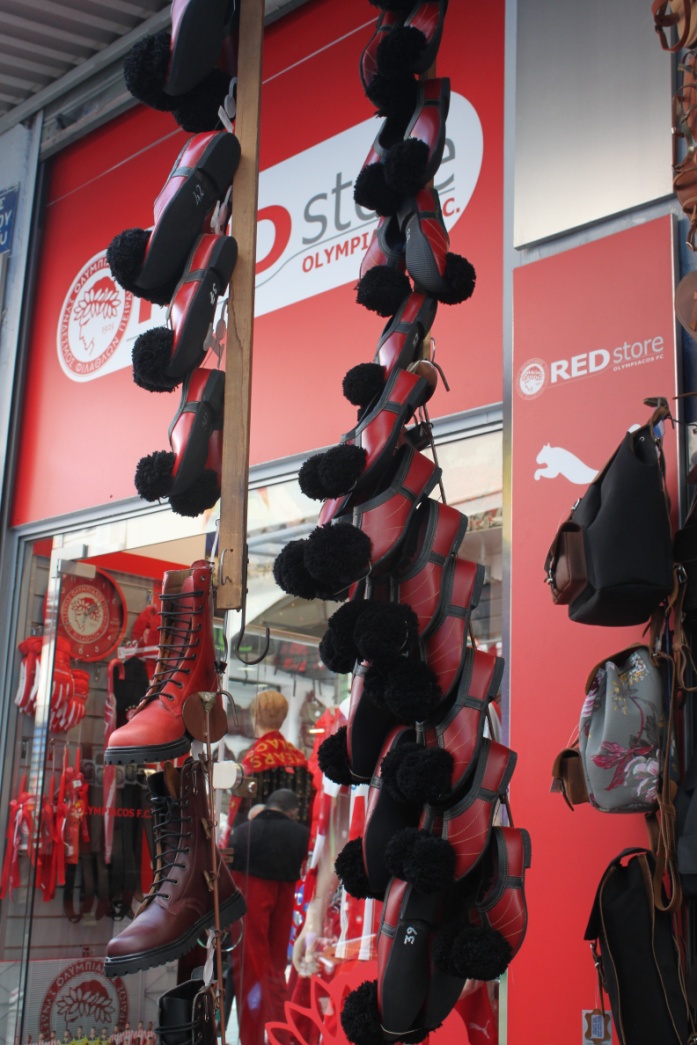 Dinner
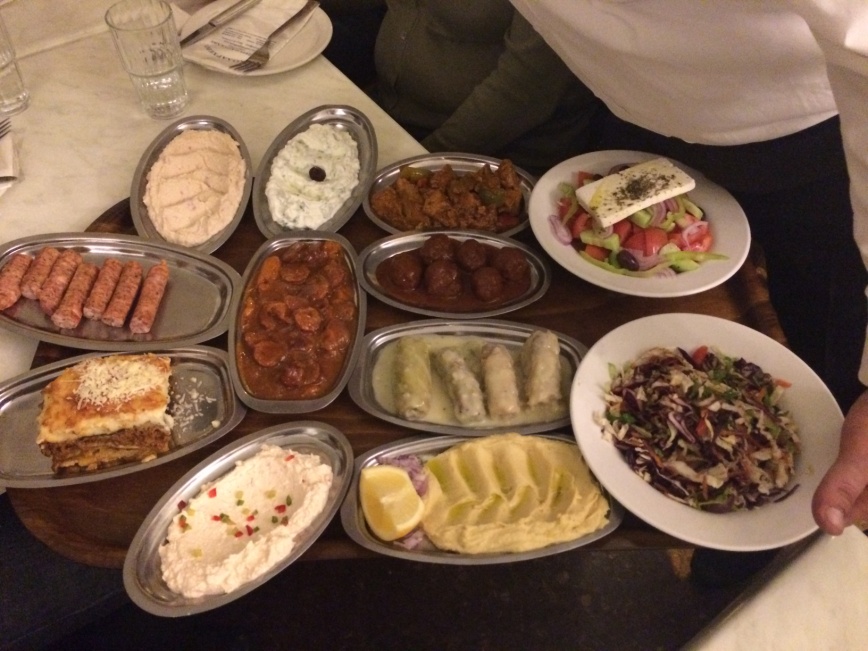 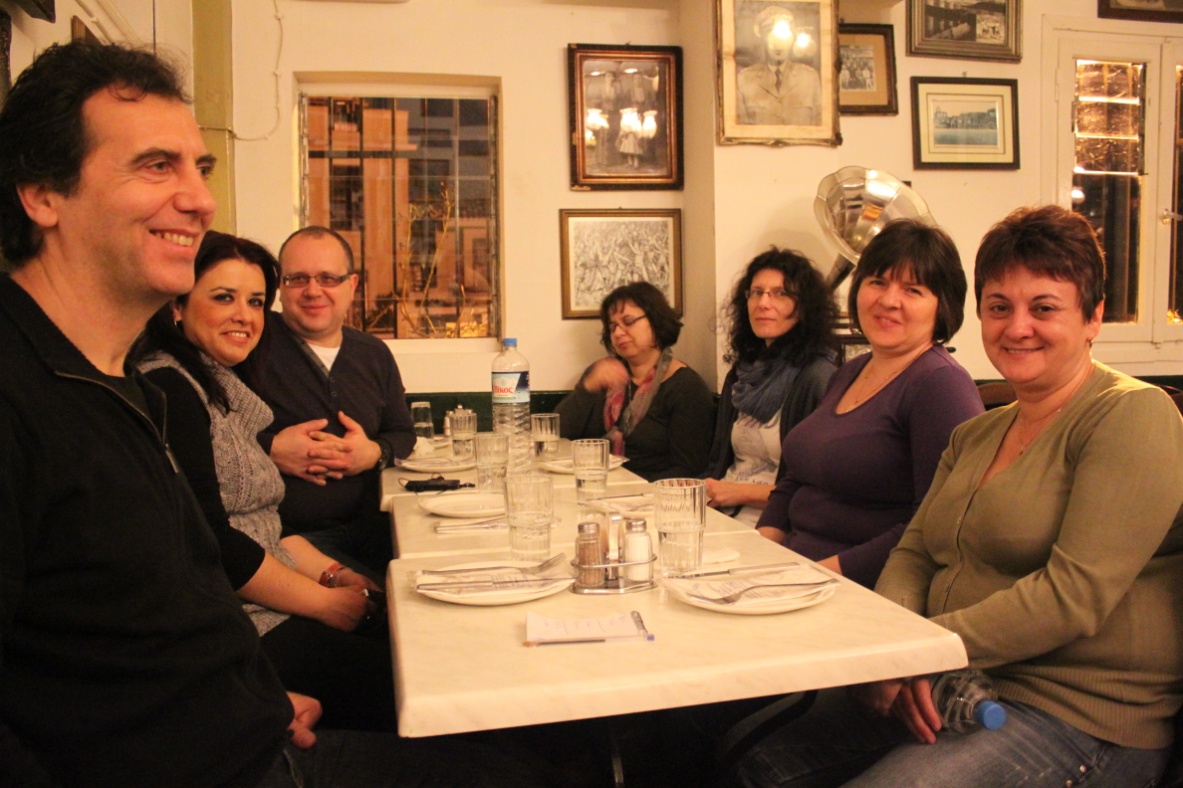 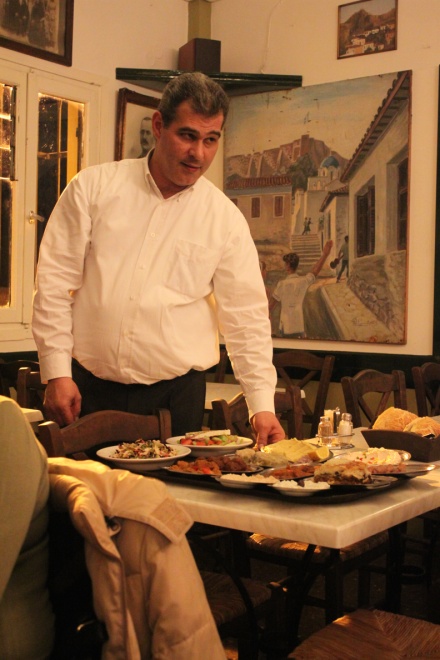 Thursday - Agenda
Working session                                                      	(possible improvements to our lesson plans)
A break
Working session continues
Meeting with the Mayor
Visiting to the Environmental Park
Lunch
Visiting the Benaki Museum
At school
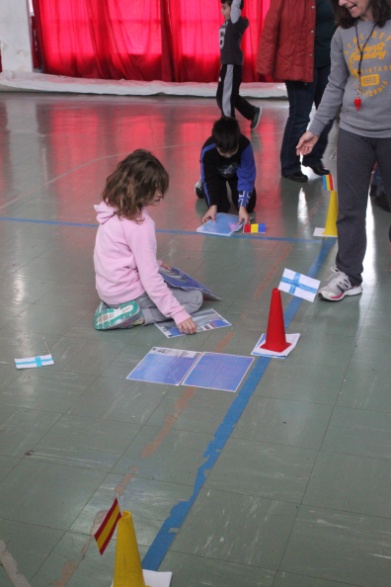 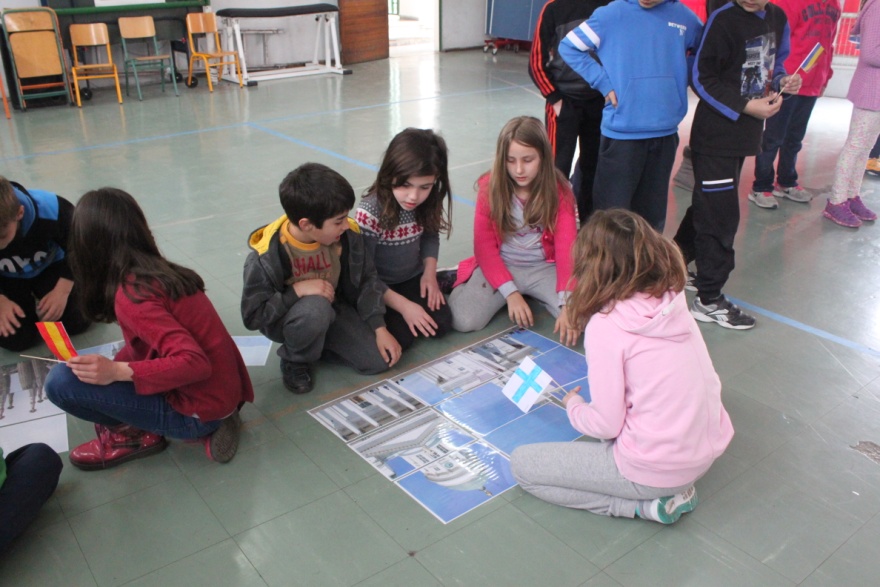 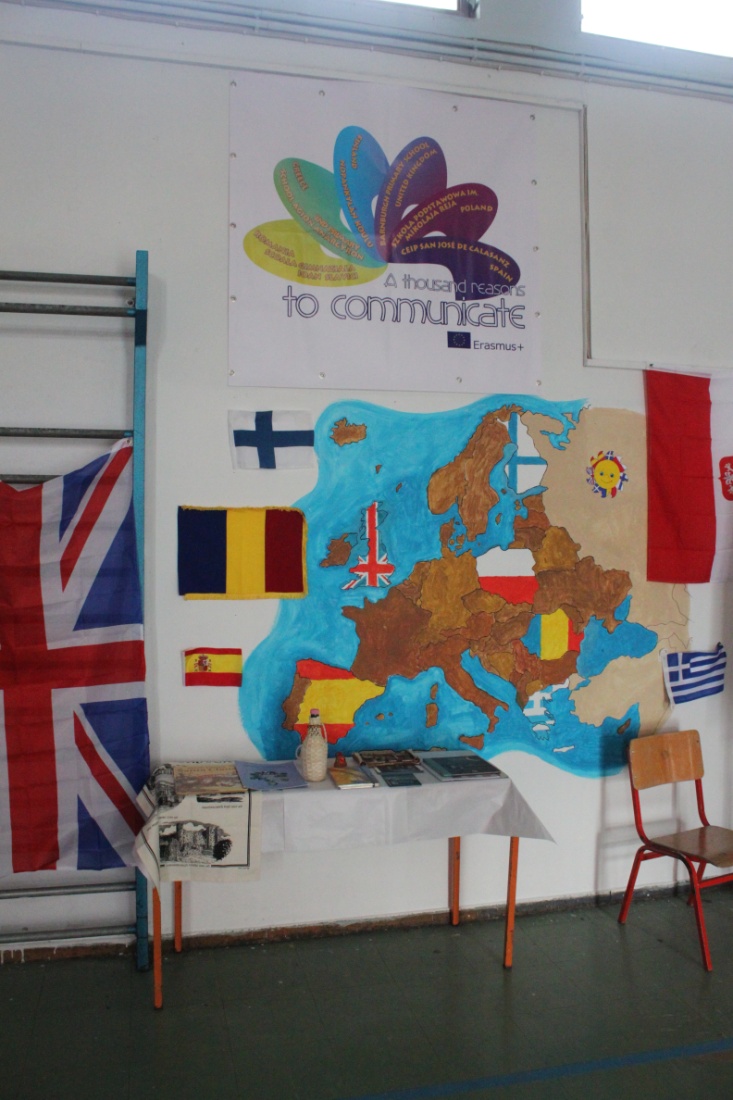 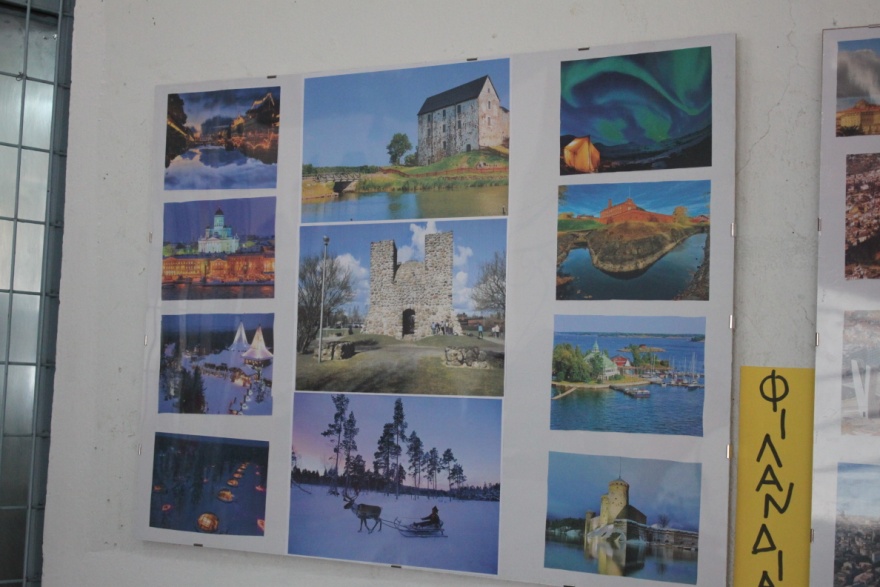 Meeting with the Mayor
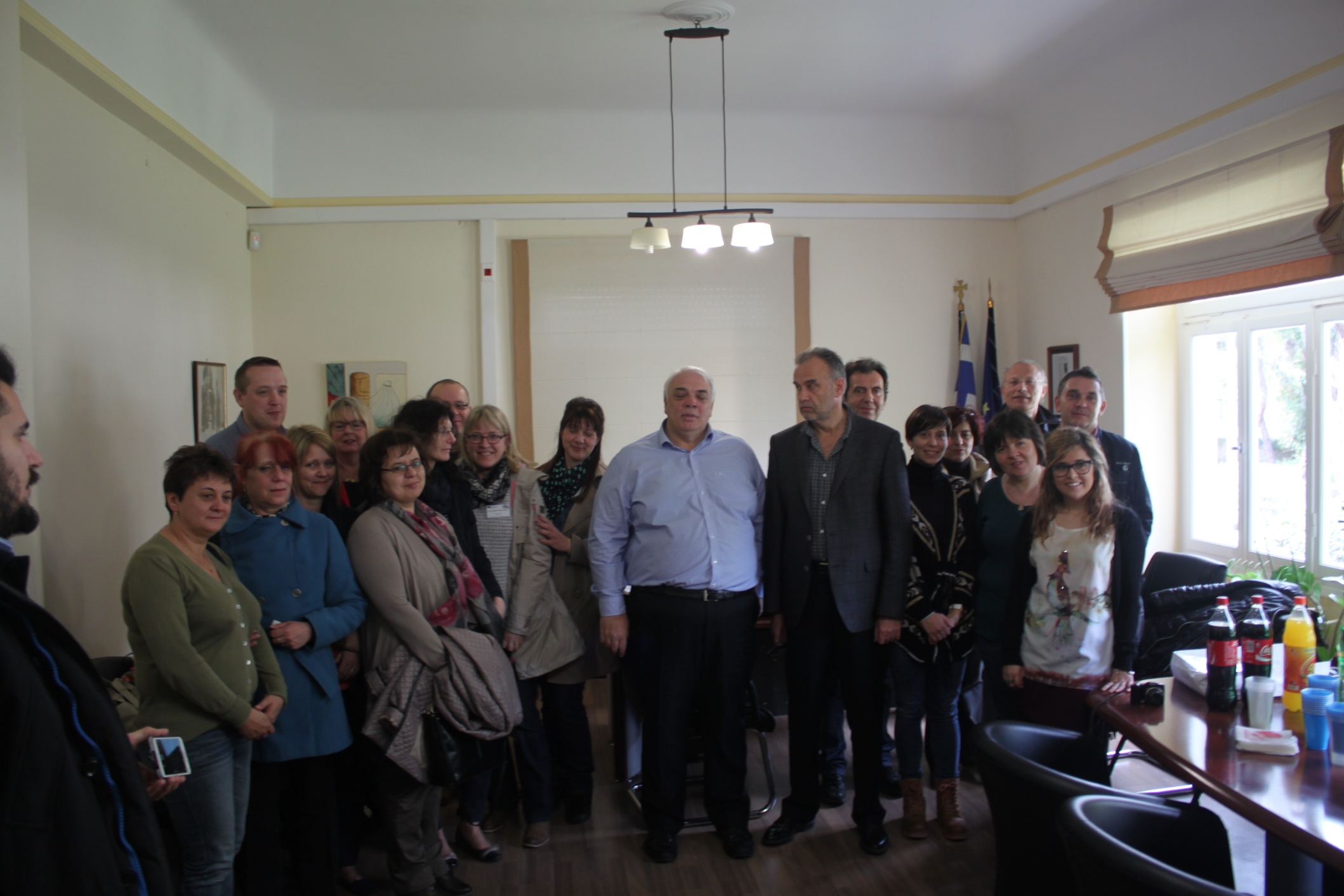 Visiting the Environmental Park
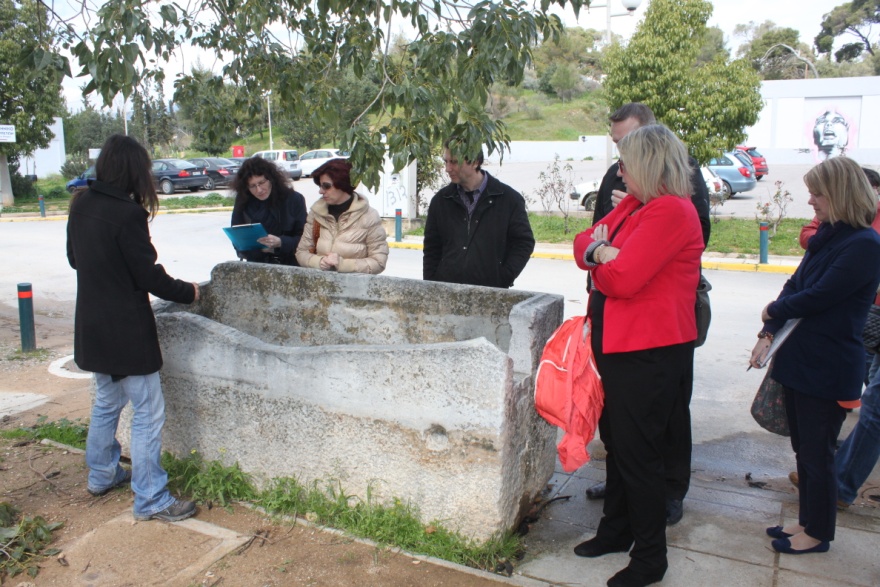 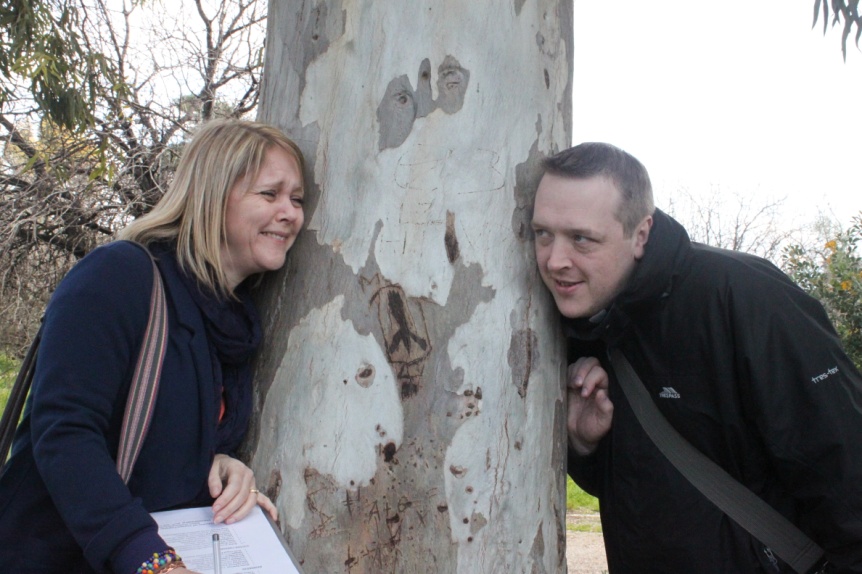 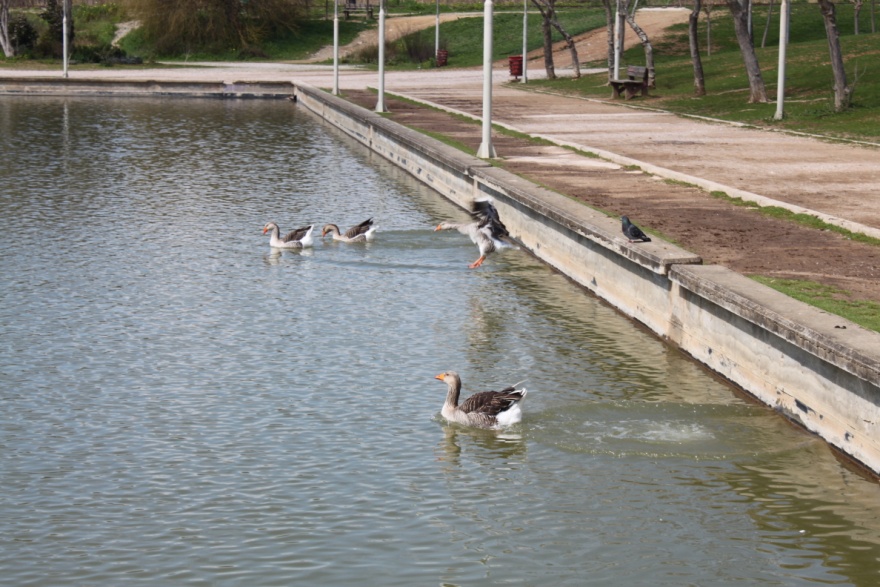 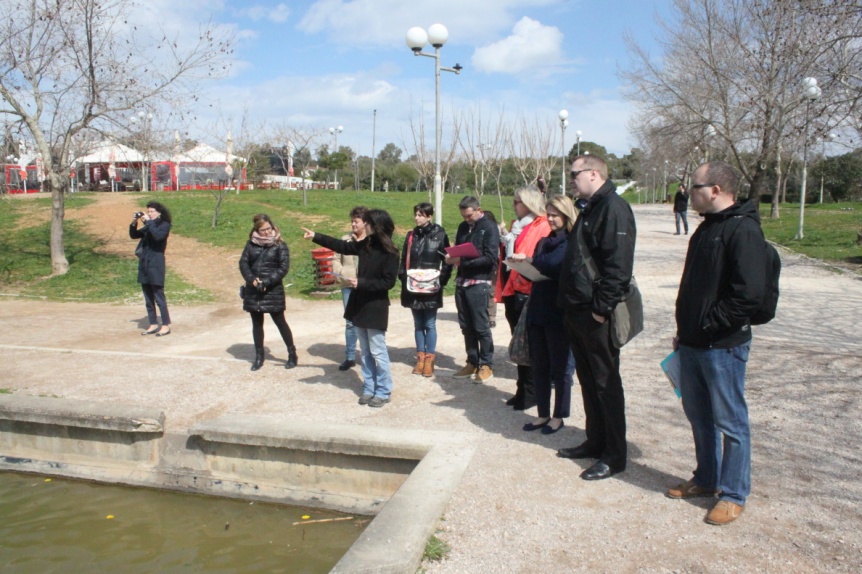 Visit to the Benaki Museum
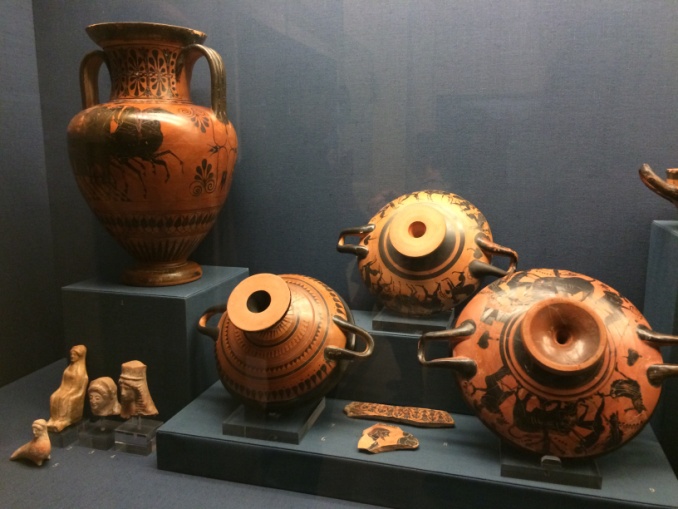 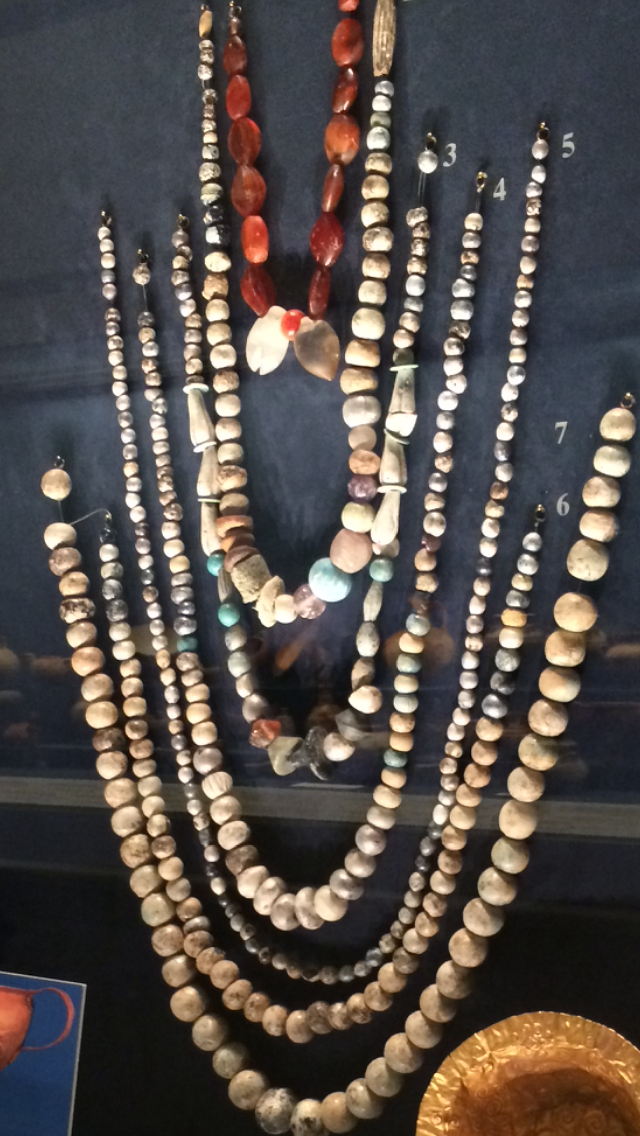 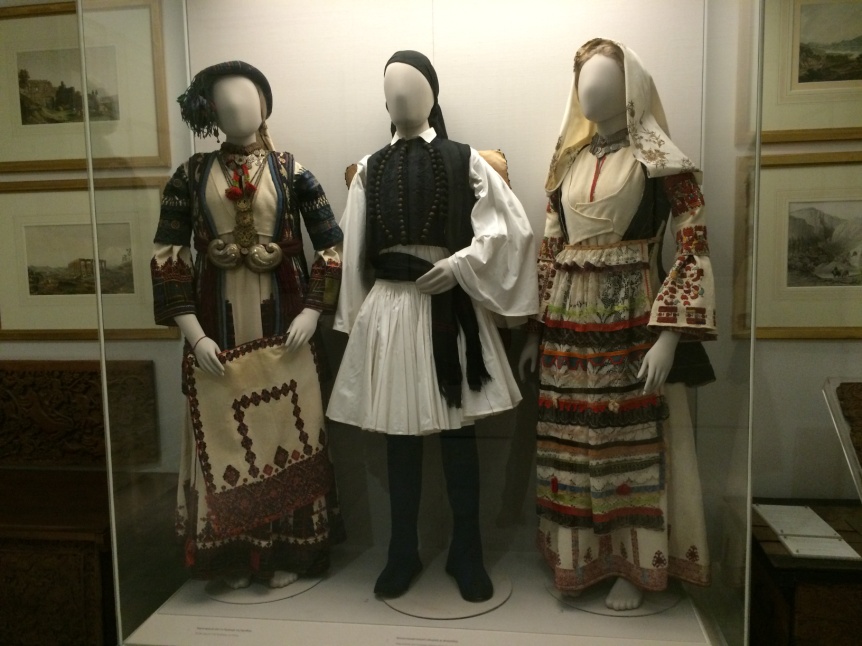 Friday - Agenda
Working session; planning next meeting in Finland
A break
Working session; project evaluation
Lunch
Free time; shopping in Emou Street
Banquet dinner in Bournazi
Beginning  of the last visiting day
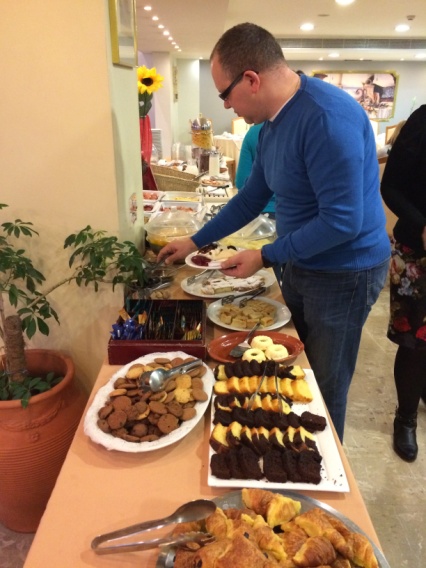 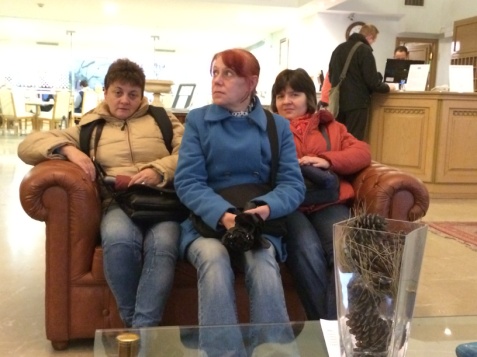 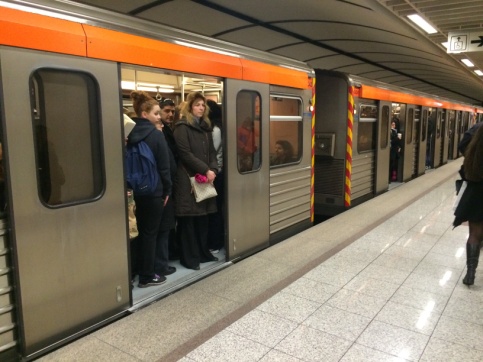 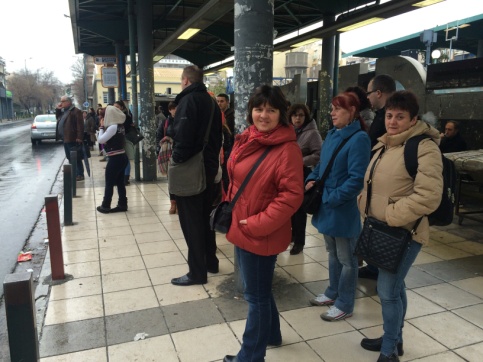 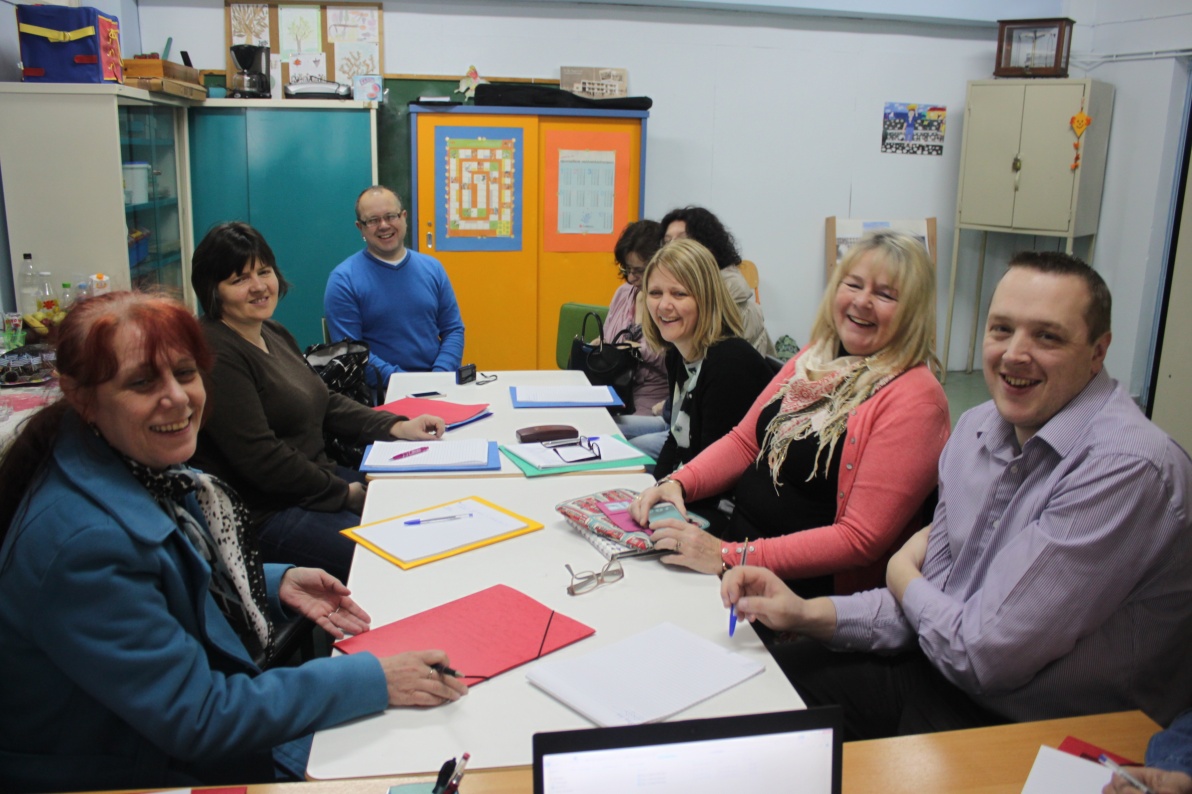 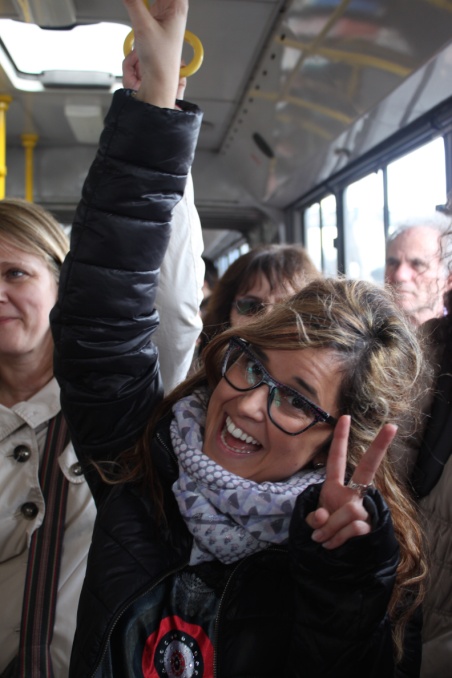 Working session
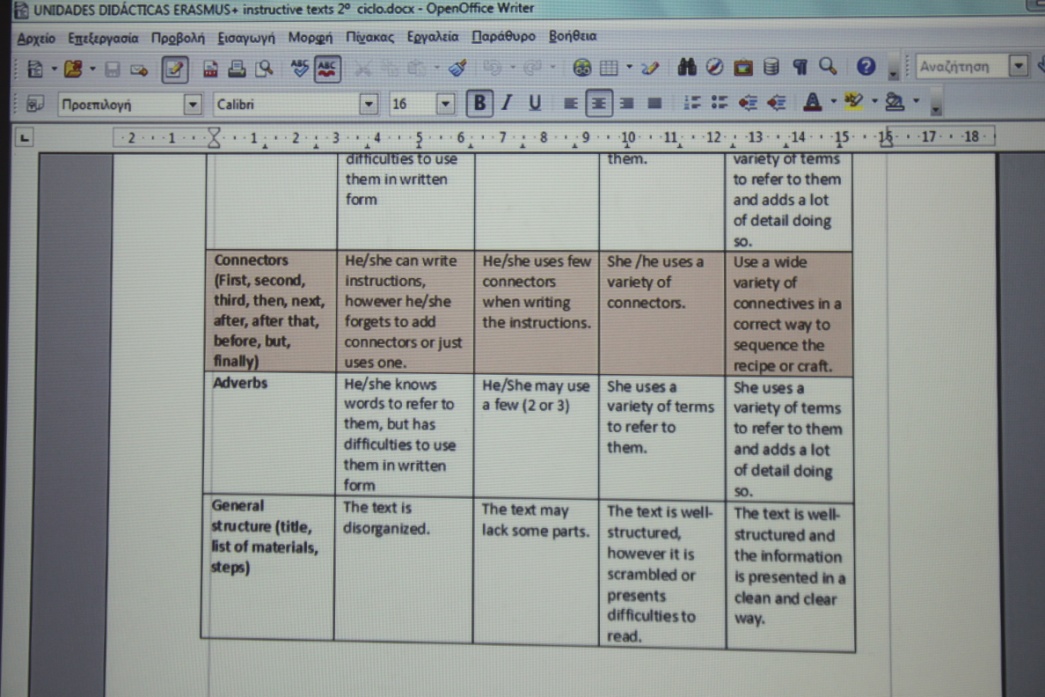 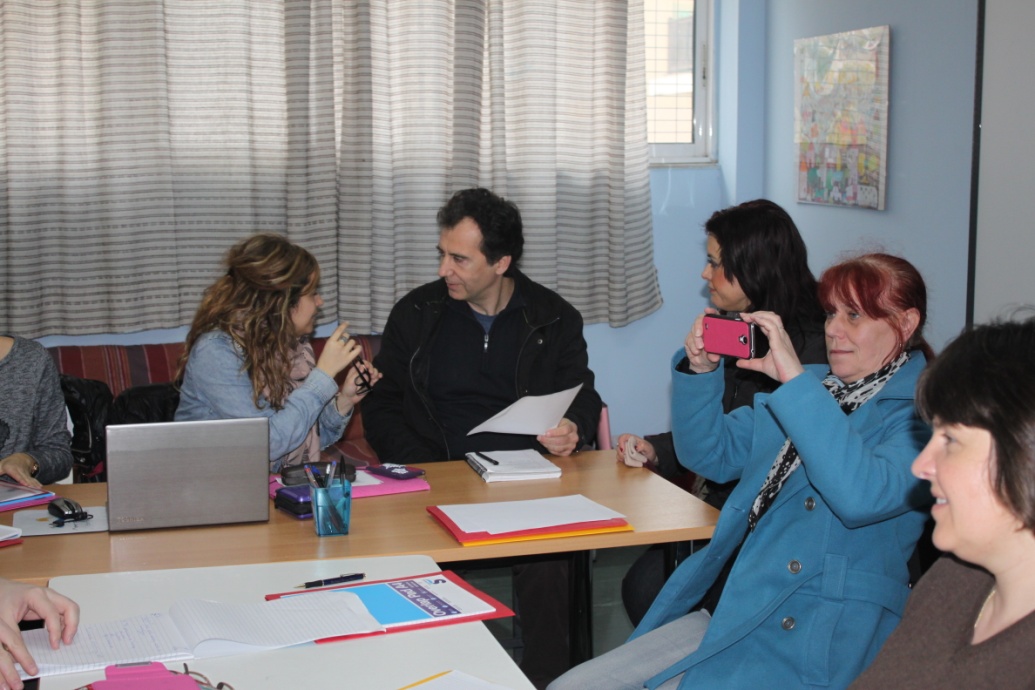 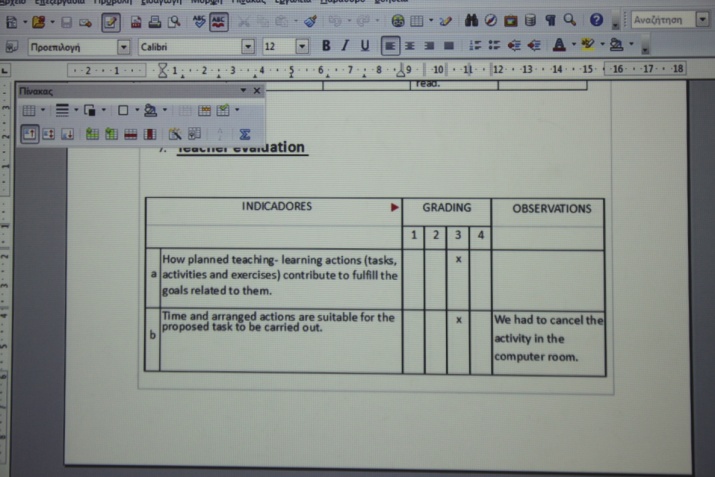 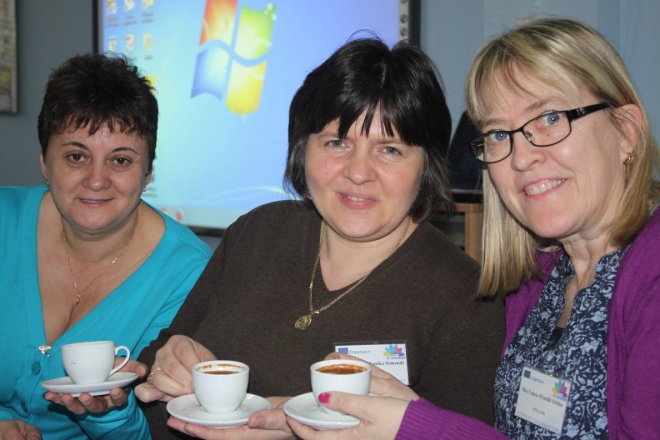 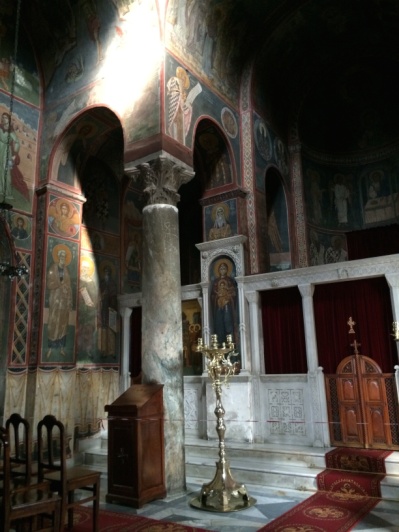 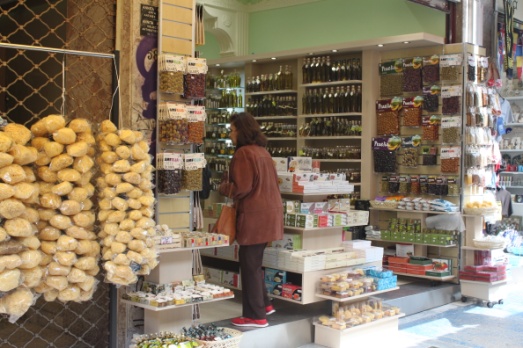 Free time
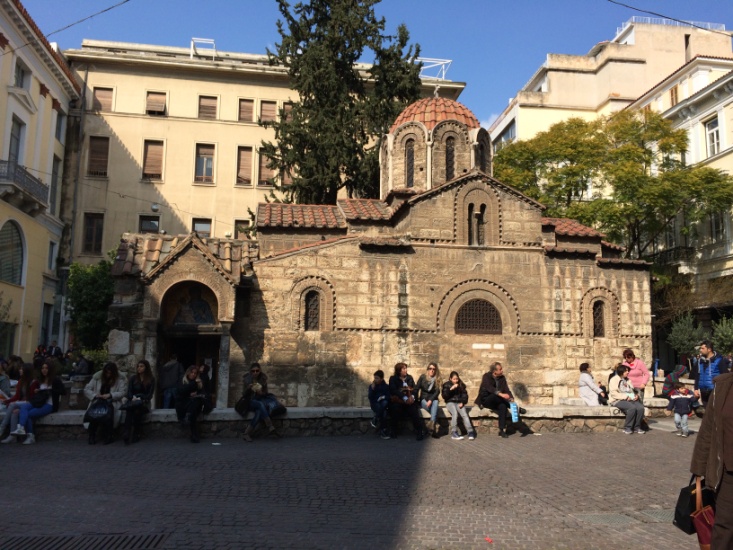 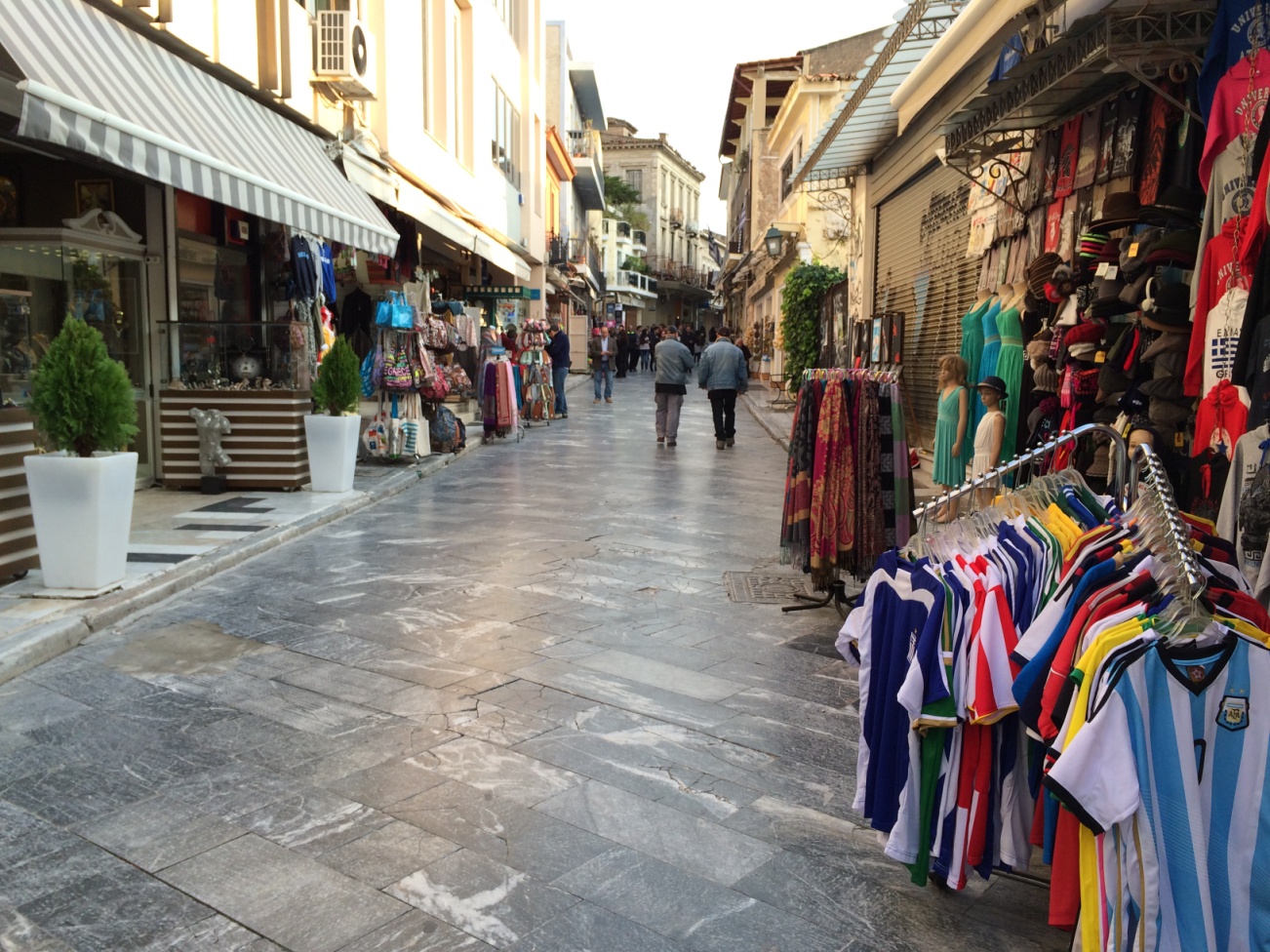 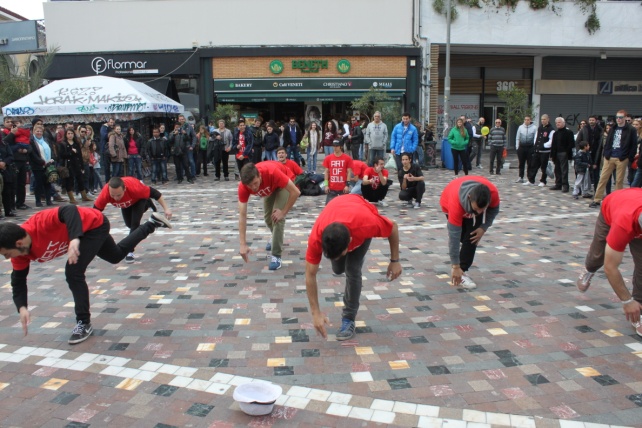 Banquet dinner and goodbyes
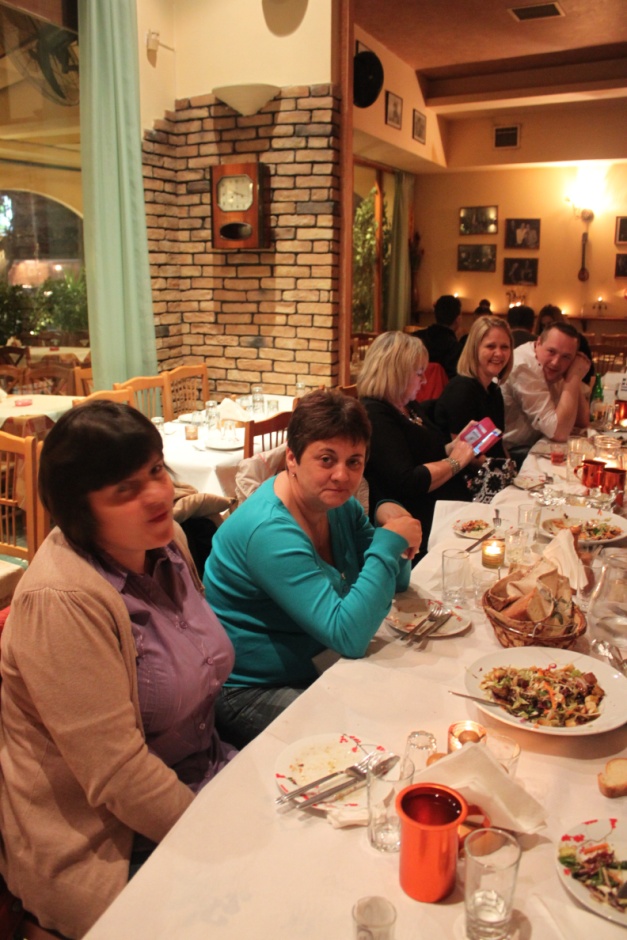 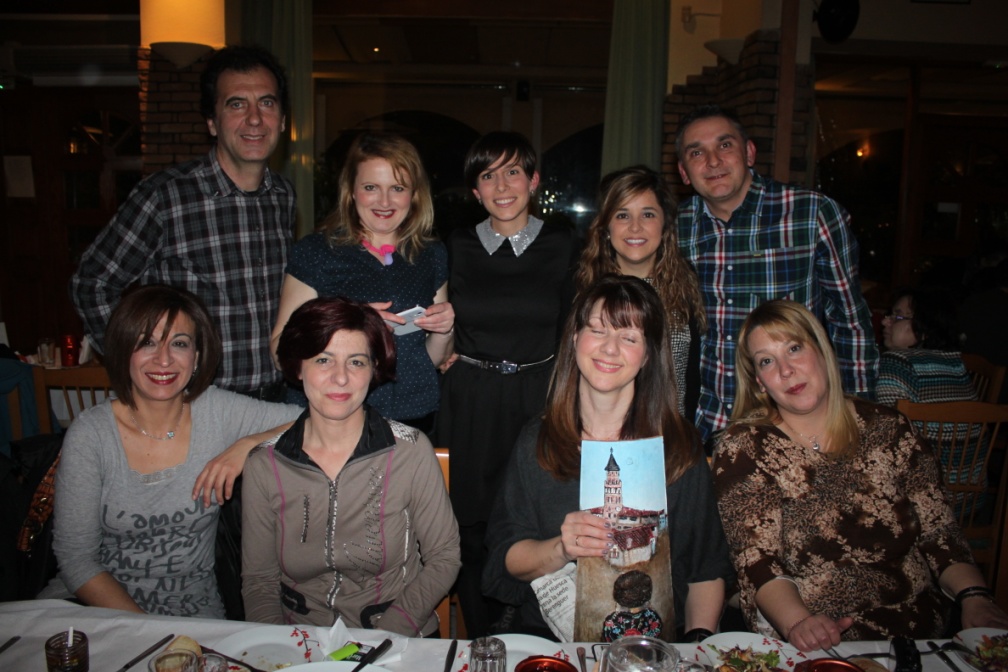 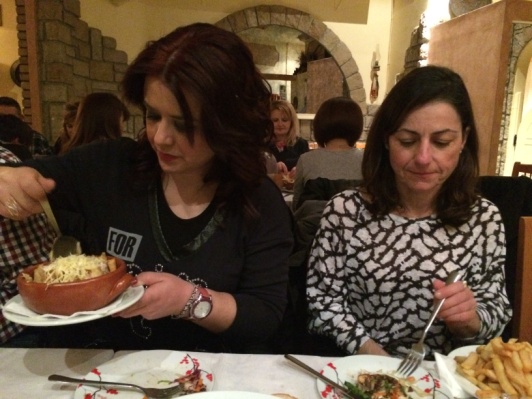 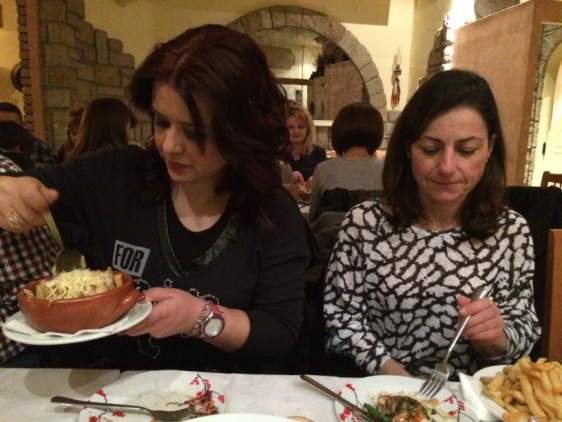 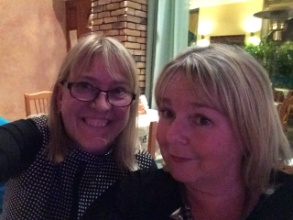 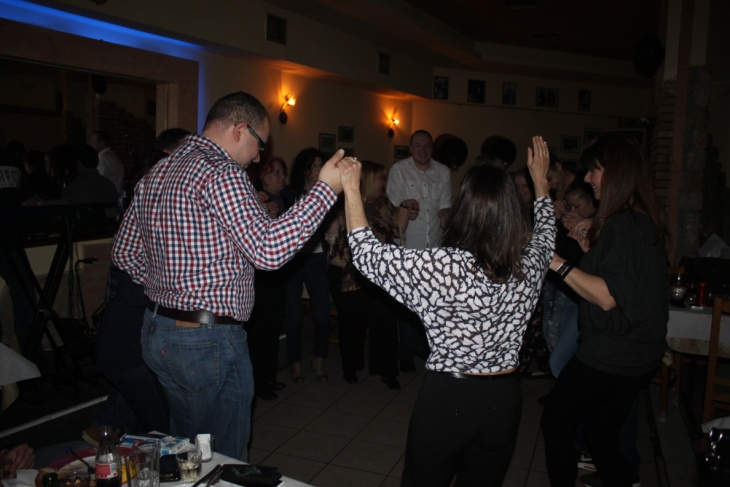 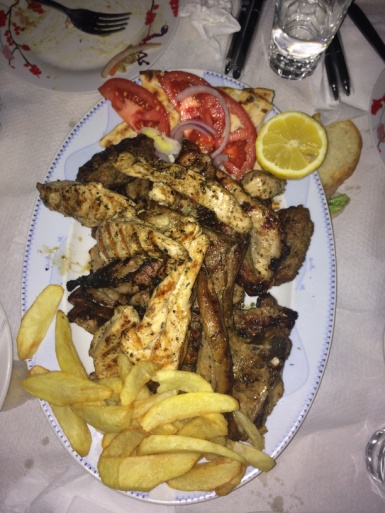 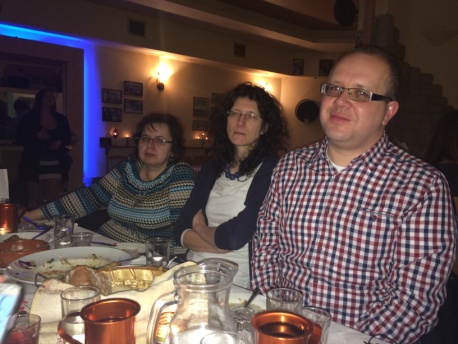 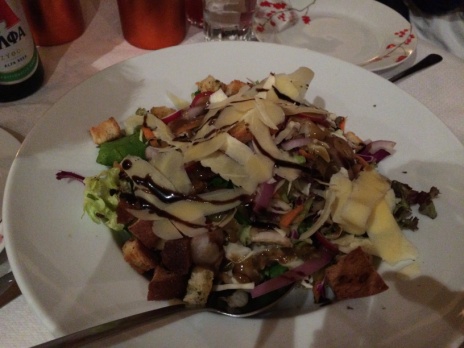 Almost forgot, The best part: Being together!  (with food)
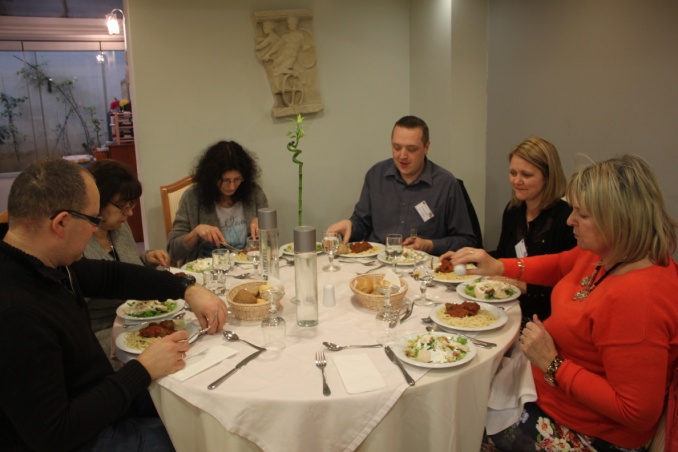 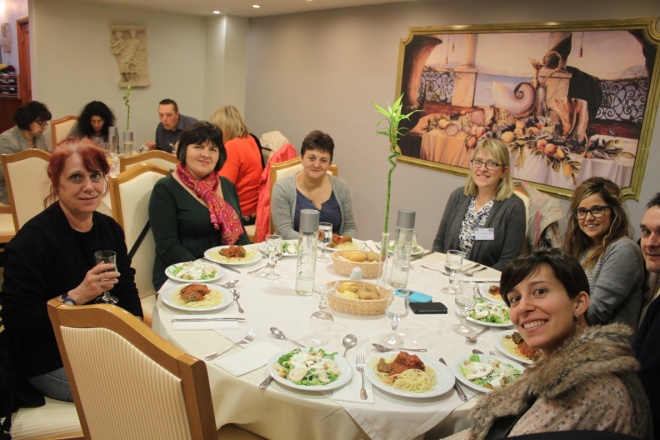 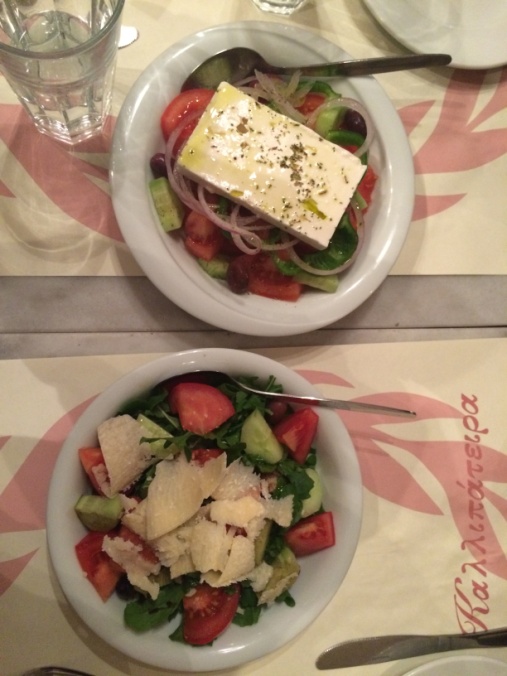 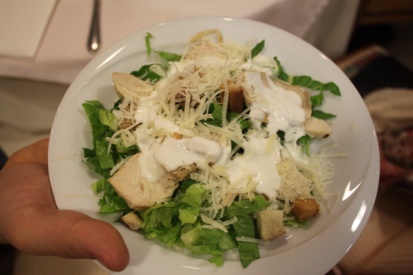 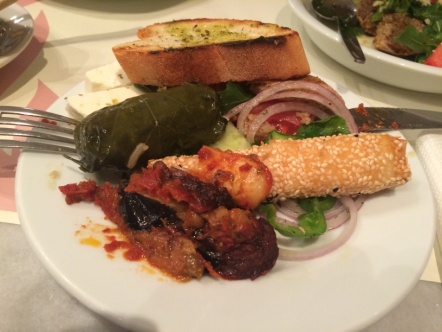 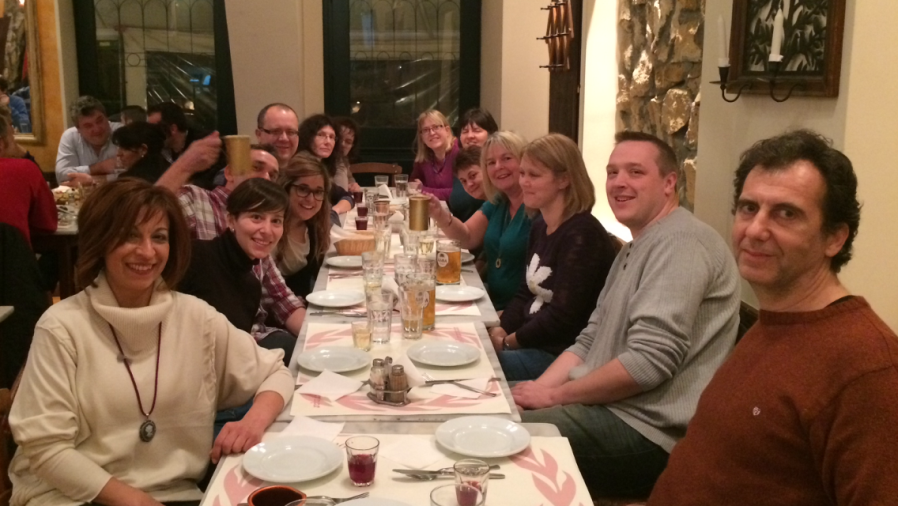 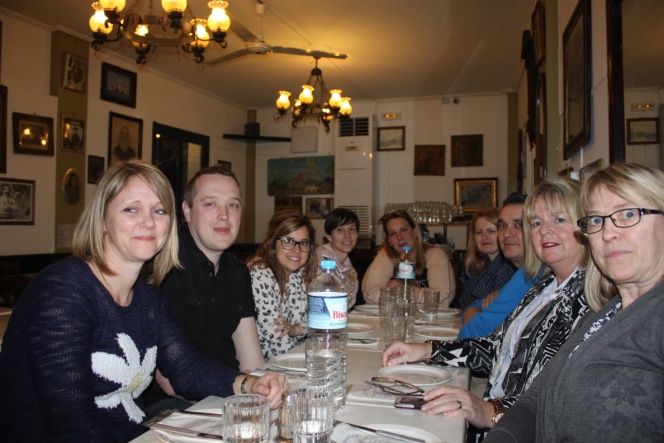 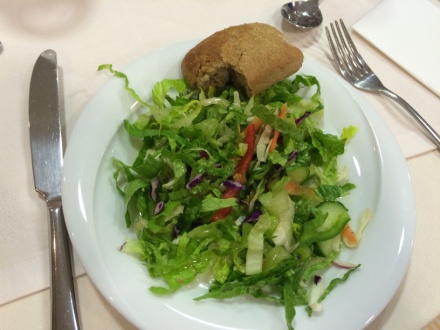 Extra day, Saturday: Agora 
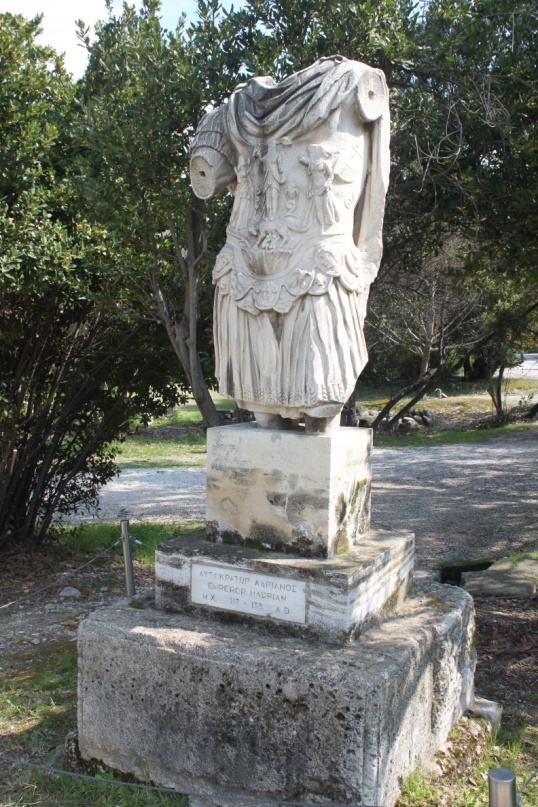 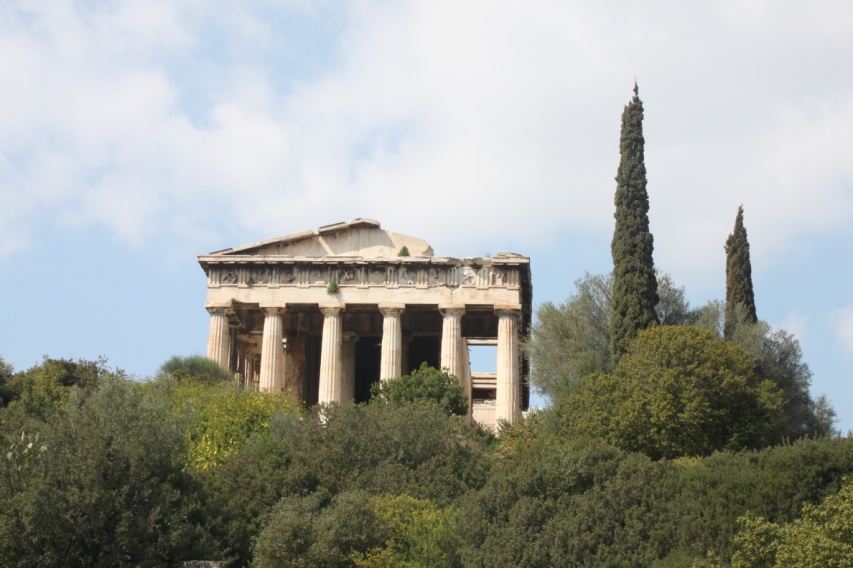 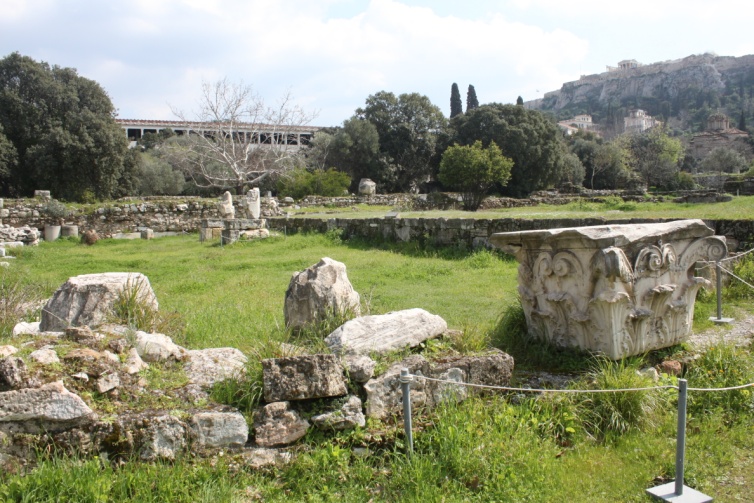 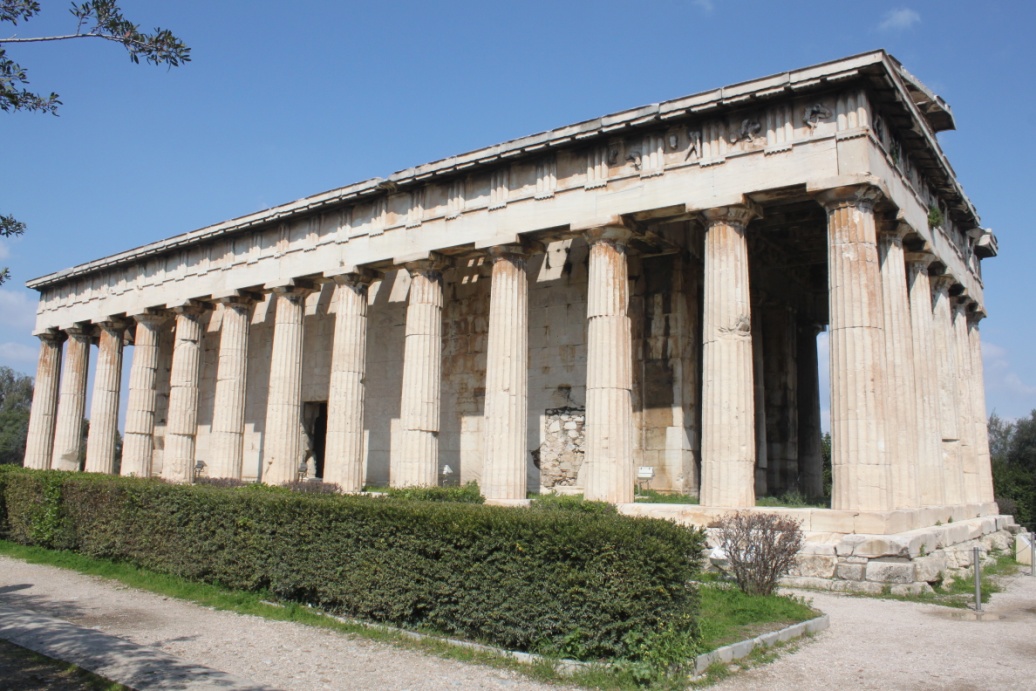 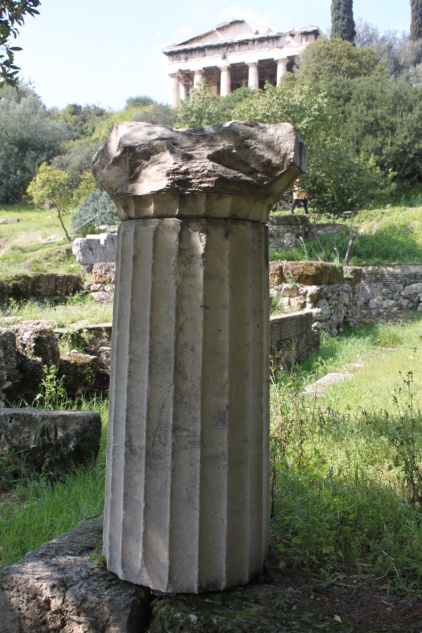 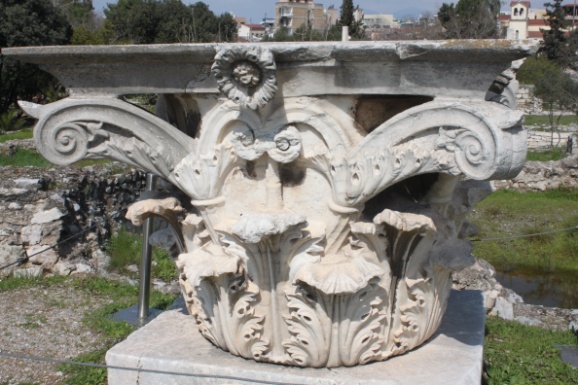 … and food tasting 
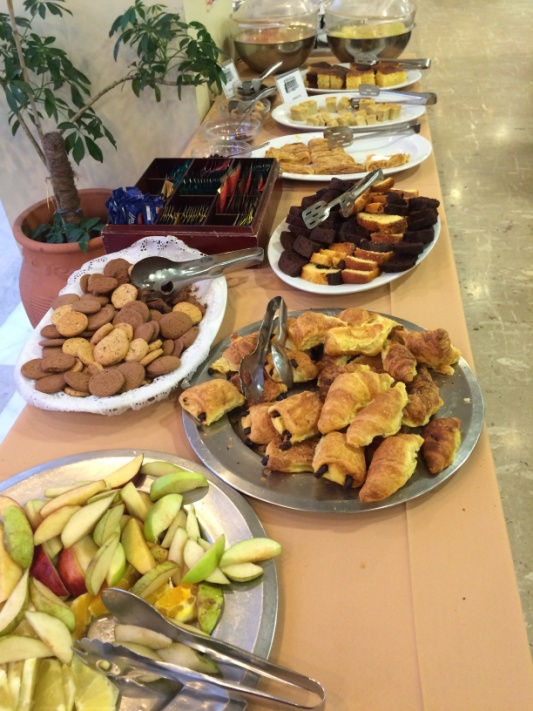 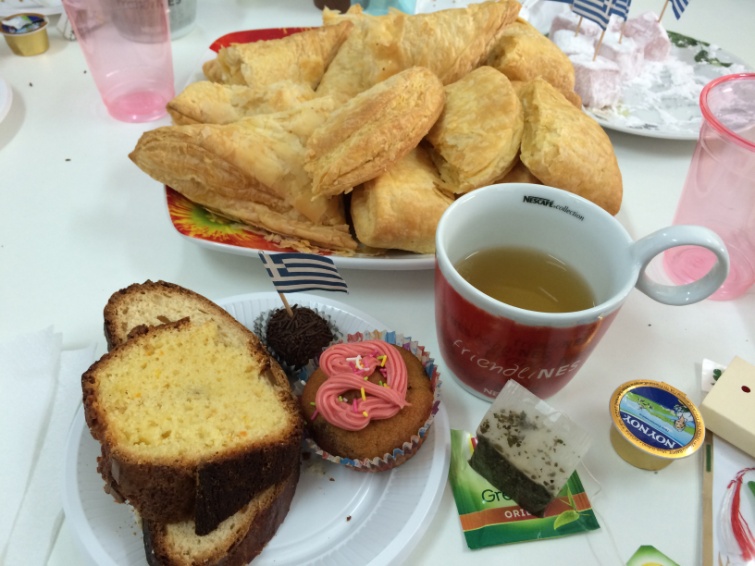 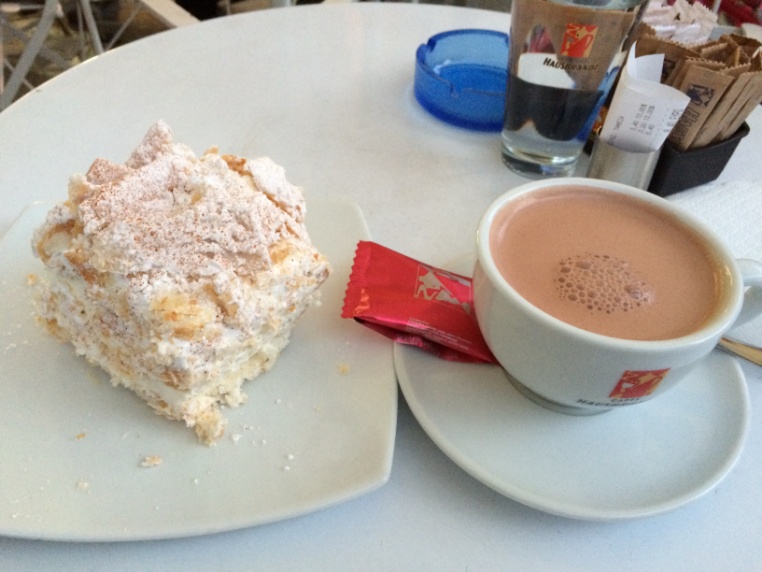 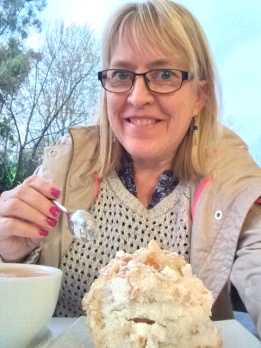 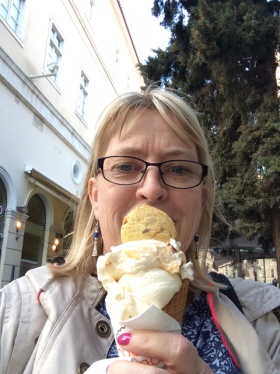 And that’s all, folks  (at least for the time being)
This was a really amazing experience!

Thank you for your hospitability 
Our Greek friends!!!!

-See you in Finland 